San Diego, Calif., June 21, 2012#RBMS12
The Discovery Channel
Lessons learned from rebuilding ArchiveGrid
Ellen Ast
Research AssistantOCLC Research
@AstMeansBranch
What we’ll cover today …
ArchiveGrid’s Mission & History

Previous User Studies

Our Survey and Highlighted Findings
ArchiveGrid’s Mission & History
Connect researchers …
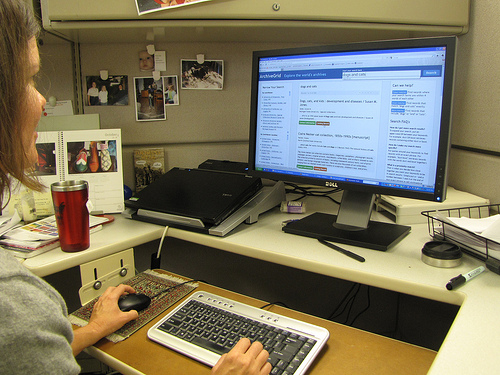 [Speaker Notes: “Passe-partout” is copyright (c) 2011 Wies van Erp and made available under a Attribution-noDerivs 2.0 license: 
http://creativecommons.org/licenses/by-nd/2.0/deed.en]
…to primary source materials
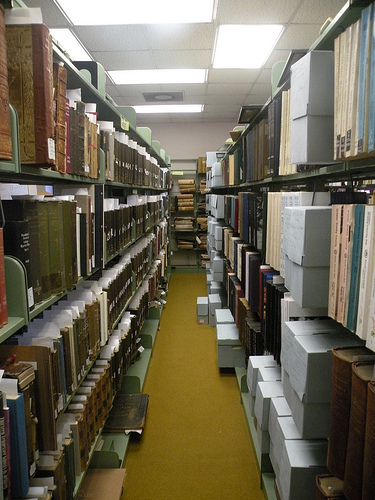 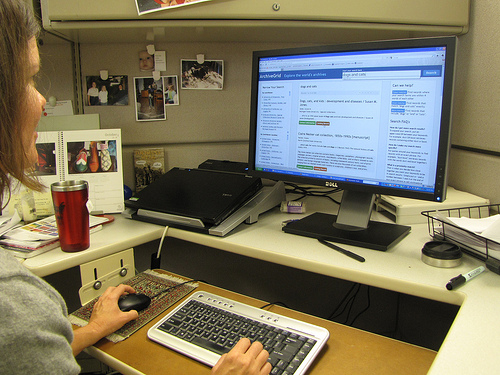 [Speaker Notes: “Current Archives” is copyright (c) 2011 Carmichael Library and made available under a Attribution 2.0 license: http://creativecommons.org/licenses/by/2.0/deed.en]
1999: RLG’s Archival Resources
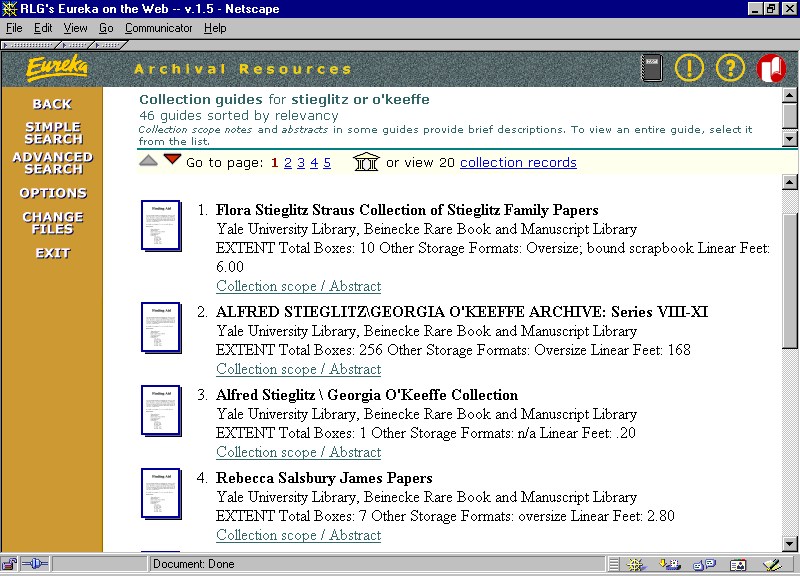 2006: ArchiveGrid.org subscription service
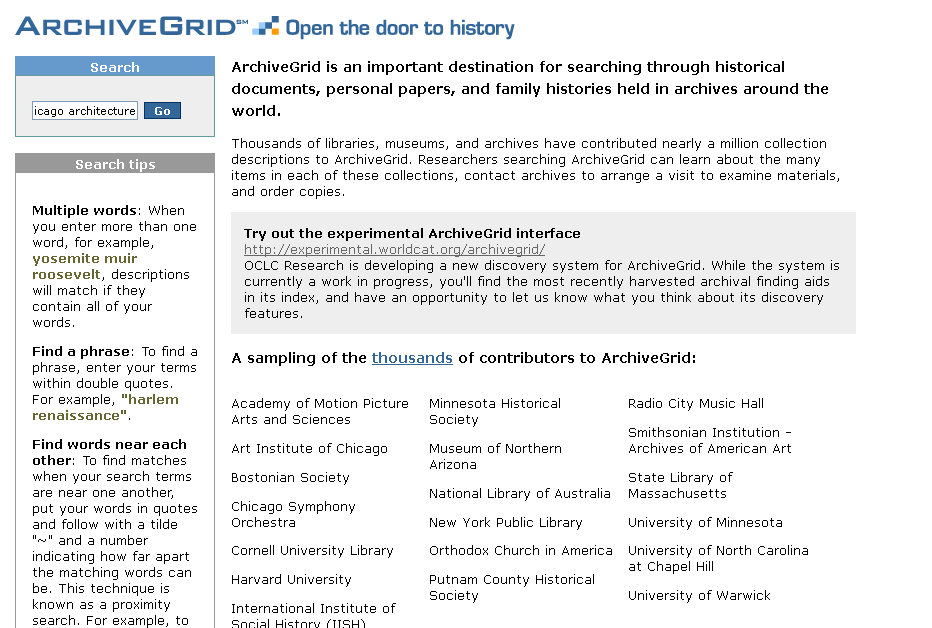 2011: Freely available ArchiveGrid from OCLC Research
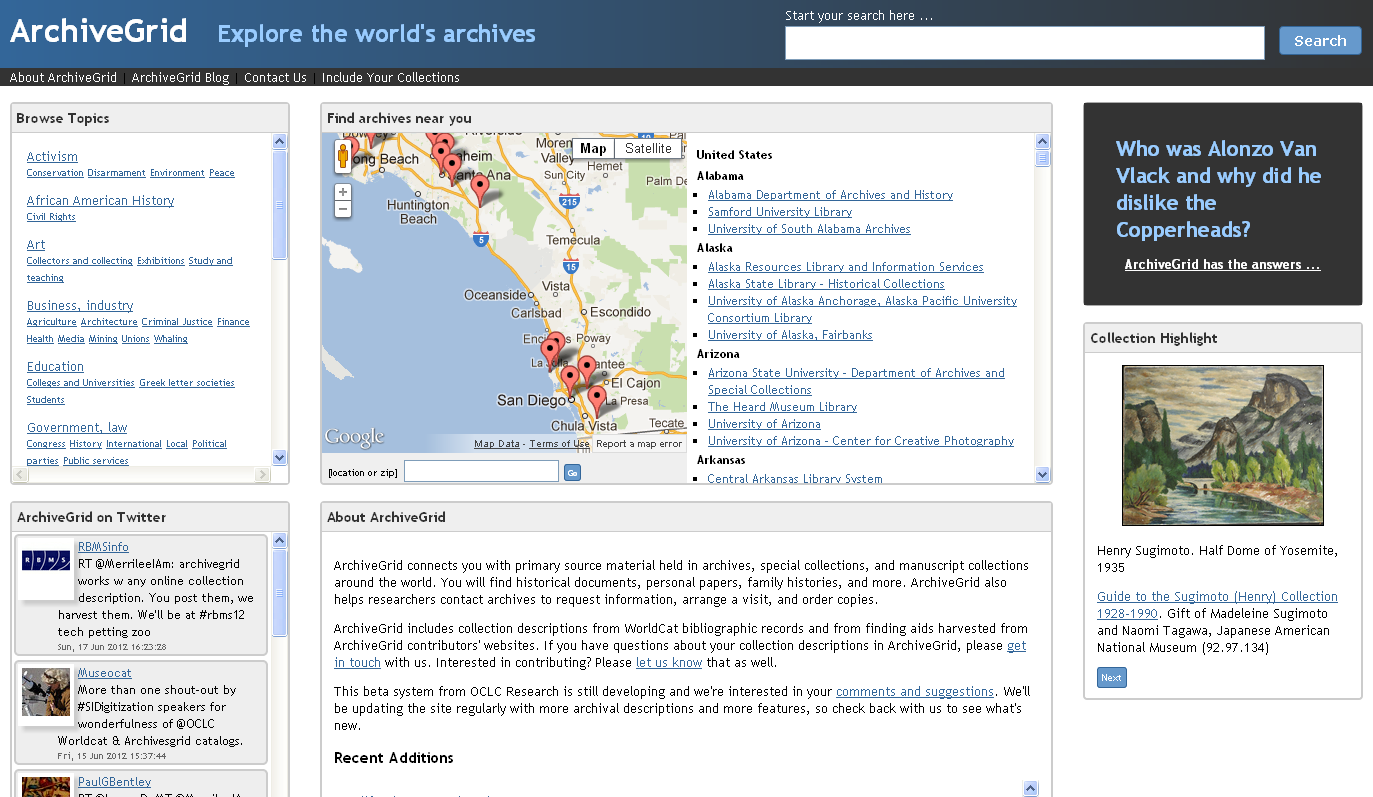 2011: Freely available ArchiveGrid from OCLC Research
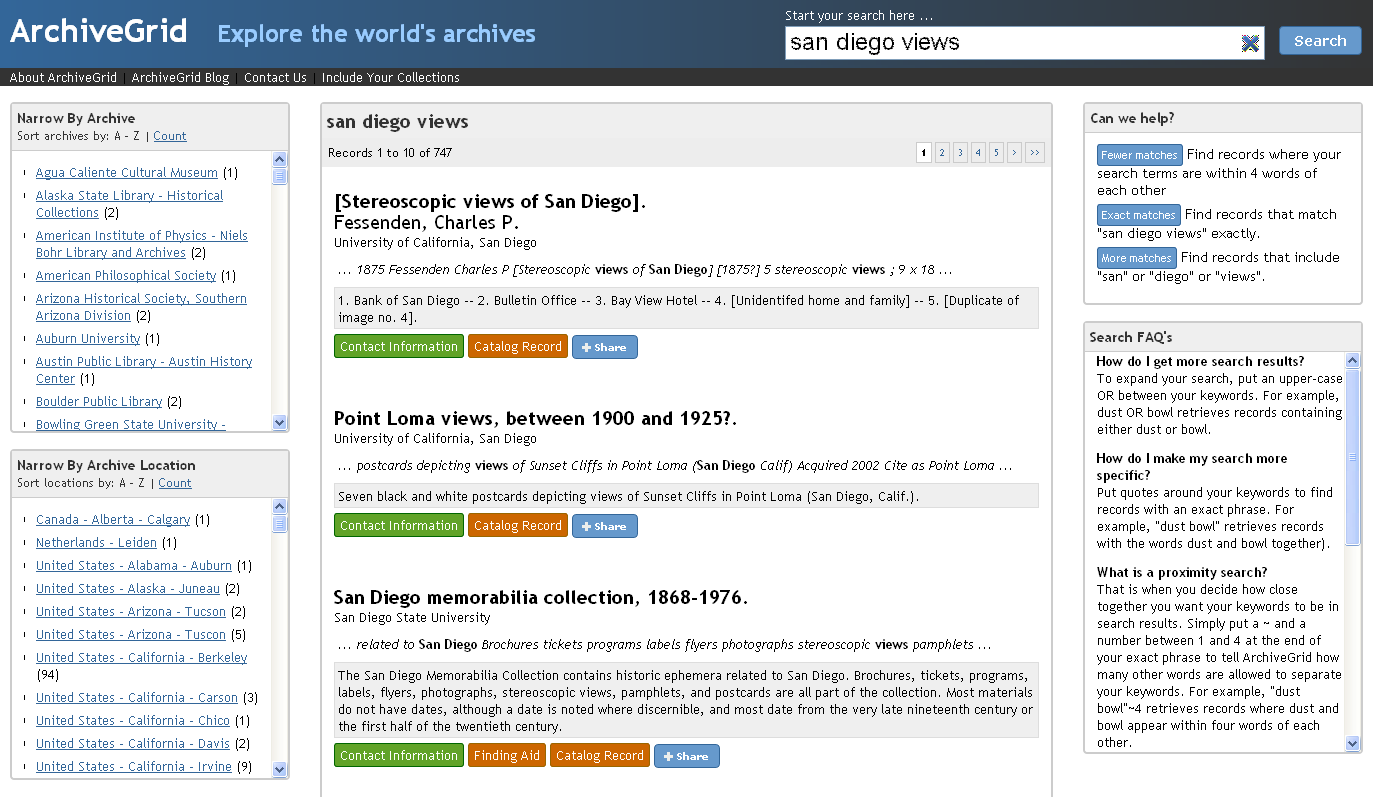 2011: Freely available ArchiveGrid from OCLC Research
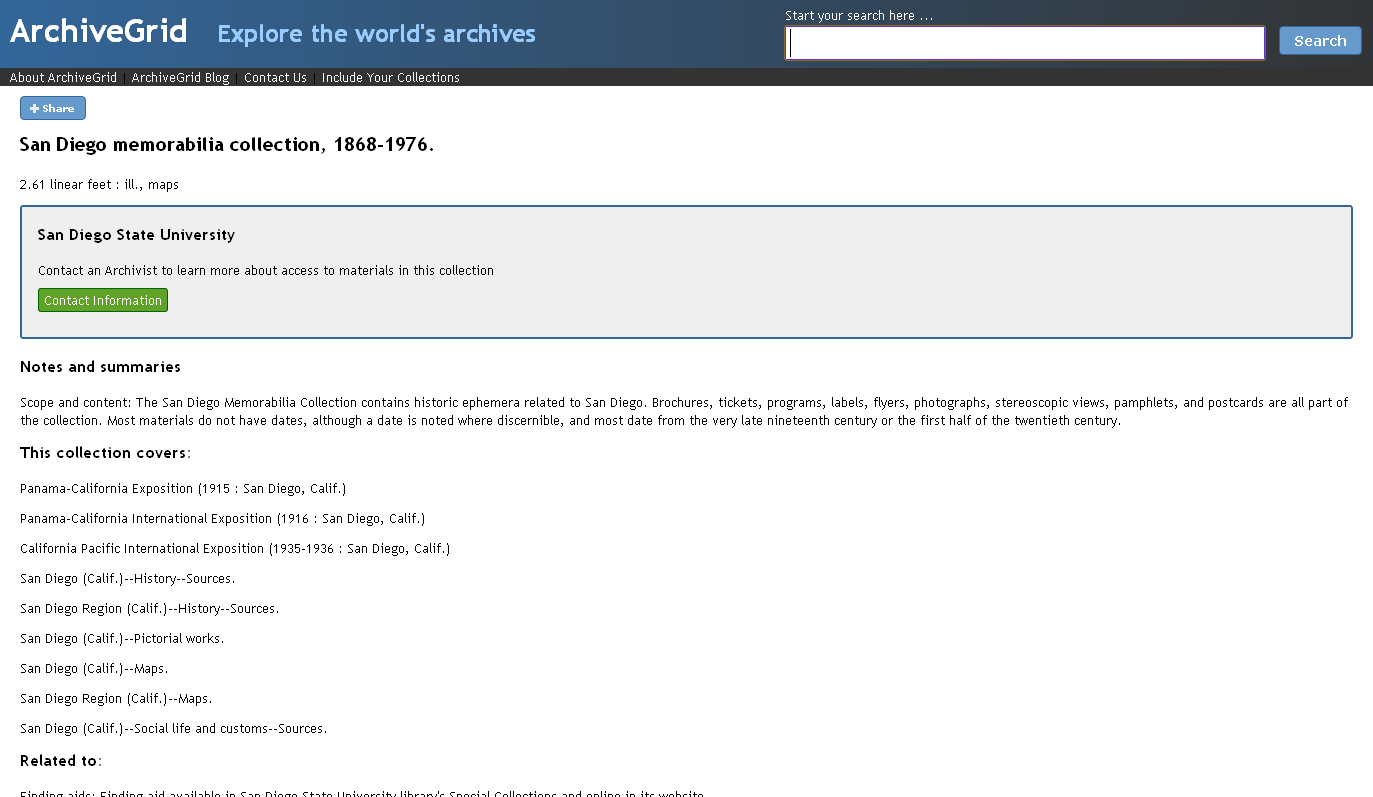 ArchiveGrid index growth
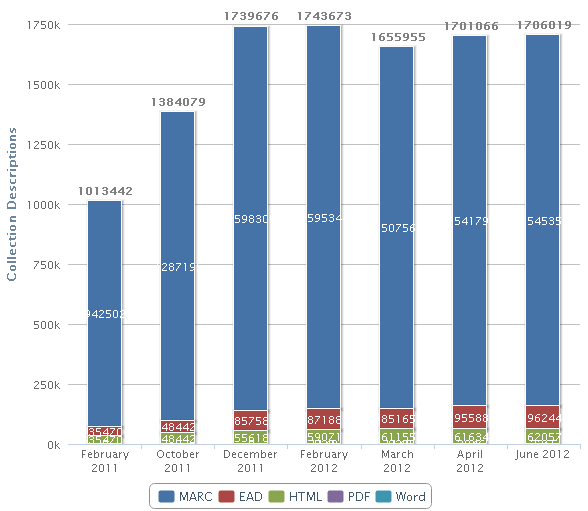 User Studies
User Studies: Key questions
Who are the researchers and what are they like?
What resources do researchers use and how do they find them?
How do researchers search online?
What do researchers want to know from their search?
Original three user groups are going strong…
Genealogists
Connected the most online
Most independent seekers of new research resources
Faculty
Connected the most to librarians and archivists
Intend to publish research findings
Grad students
Connected the most to others who can teach them about new places to go for research.
Survey and Highlighted Findings
Methodology
15 new questions based on prior questions
Survey Monkey
April 27-May 25
$50 Amazon gift card!
Multiple choice and open-ended questions
ArchiveGrid blog: http://beta.worldcat.org/archivegrid/blog/
Q. 10
How do you discover new websites and other research resources?
Q. 12
When you want to share information about a new website or other research resources what are your preferred ways to communicate?
Q. 13
Which of these website features are valuable for your research?
Q. 14
Comments, tags, reviews and recommendations can come from a variety of sources. Is there a particular type of user whose comments, recommendations, etc. you find most valuable?
How do you discover new websites and other research resources?
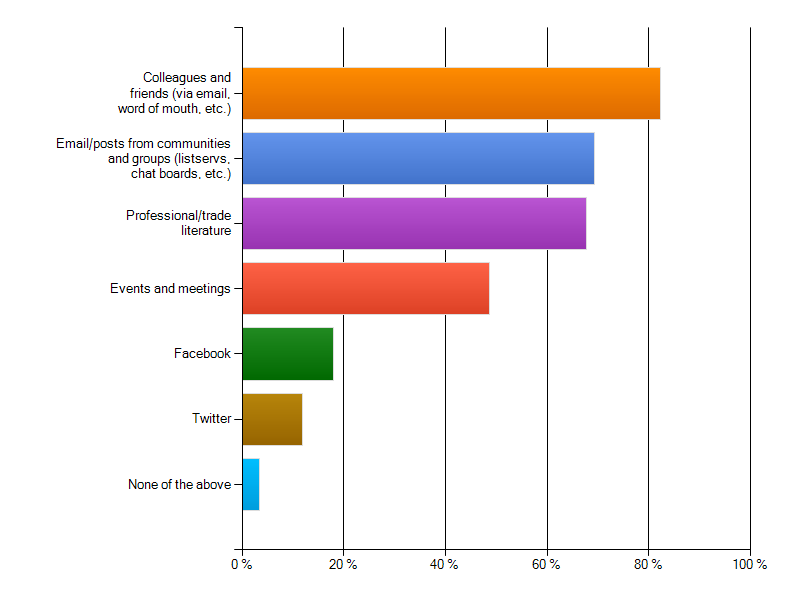 How do you discover new websites and other research resources?
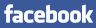 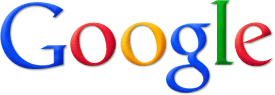 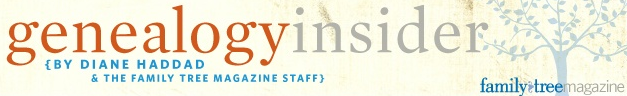 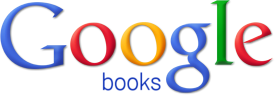 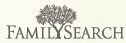 Finding Aids
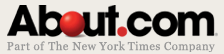 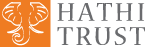 Footnotes
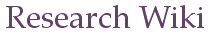 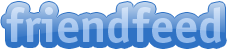 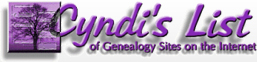 Bibliographies
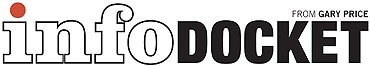 Genealogy Section
at the Library
Newspapers and magazines on my topic
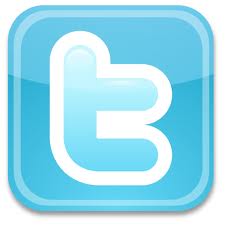 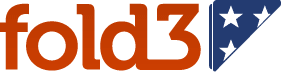 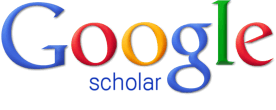 How do you share new websites and other research resources?
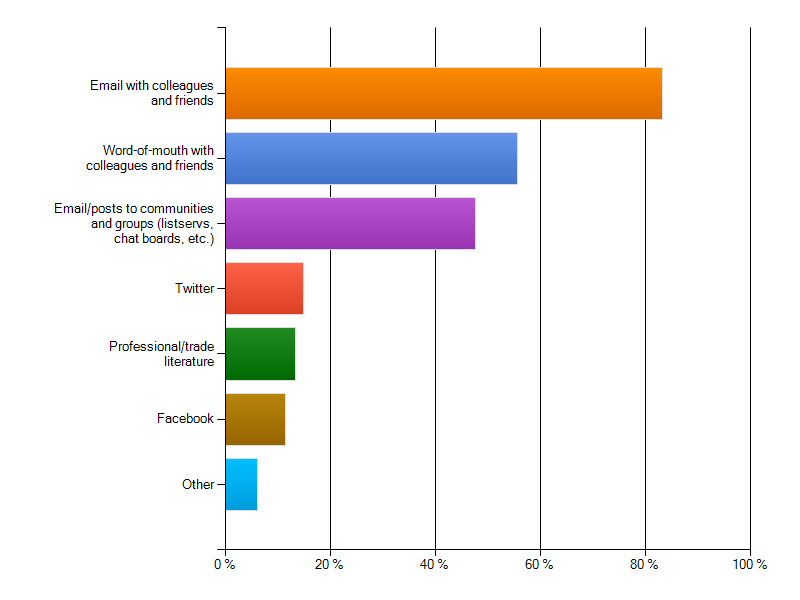 How do you discover new websites and other research resources?
“I also find it useful to speak with my colleagues and advisor about resources that may be relevant or provide a good jumping off point.” 
 graduate student

“I'm on Facebook, and use it, but do not generally find new research related sources there. Twitter though is a constant stream of new information.” 
– museum curator
Who is the unaffiliated scholar?
Journalist
Artist
Archives, library, museum, historical society employee
Exhibit designer
Model ship builder
Church member
Tutor
Teacher
Writer
Living history performer
Metal detecting  explorer
Forensic engineer
Consultant
Presenter
Blogger
Event planner
Curious person
Volunteer
Filmmaker
Documentary maker
Retiree
Working professional
Family member
Historic homes tour guide
Unaffiliated scholars: what is the intended purpose of your research?
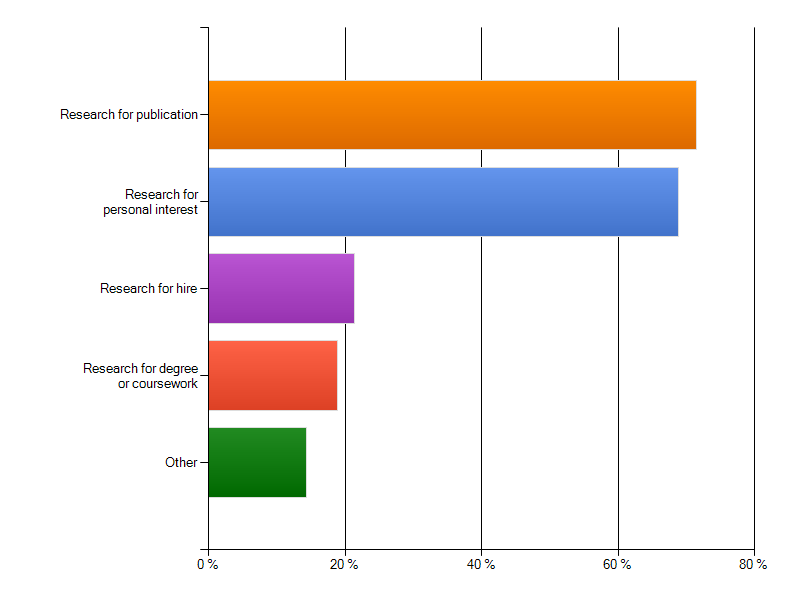 Unaffiliated scholars: what is the intended purpose of your research?
“I frequently use photos and negatives of the city of Bellingham and Whatcom County in collaboration with my colleagues in order to catalog and refer to them for future use for museum exhibits, business reference, or for printing.” 
– undergraduate/unaffiliated scholar
Unaffiliated scholars: what is the intended purpose of your research?
“I am finishing a book on the history of photography in Alabama, 1839-1941, and use special collections for their unique resources of photographs, and for the original documents about the persons and places that restore context to the images.” 
– photograph historian
Unaffiliated scholars: How do you discover new websites and other research resources?
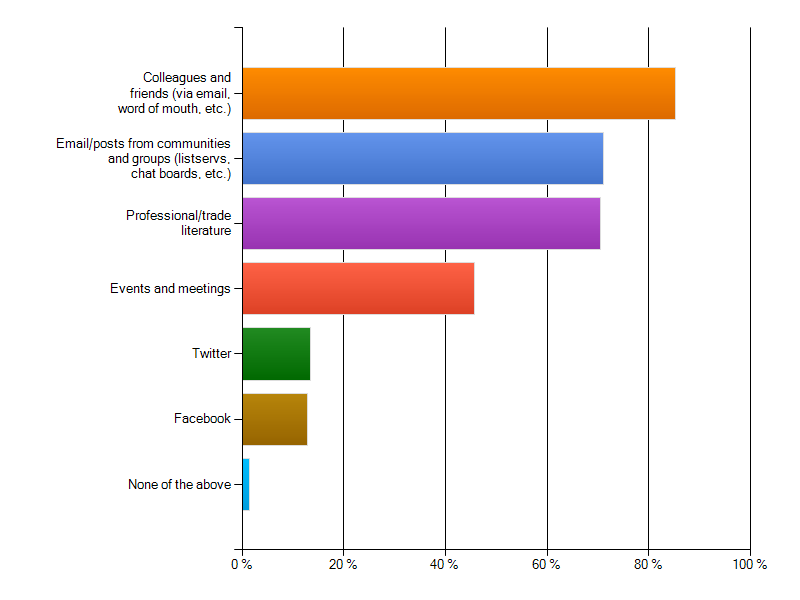 Unaffiliated scholar? How do you discover and share new resources?
“I check every six months or so for new sources using an ordinary search engine.” 
– unaffiliated scholar

“When I want to share a research resource with friends, I email them a link.” 
			- unaffiliated scholar
Unaffiliated scholars: how do you share information about resource discoveries?
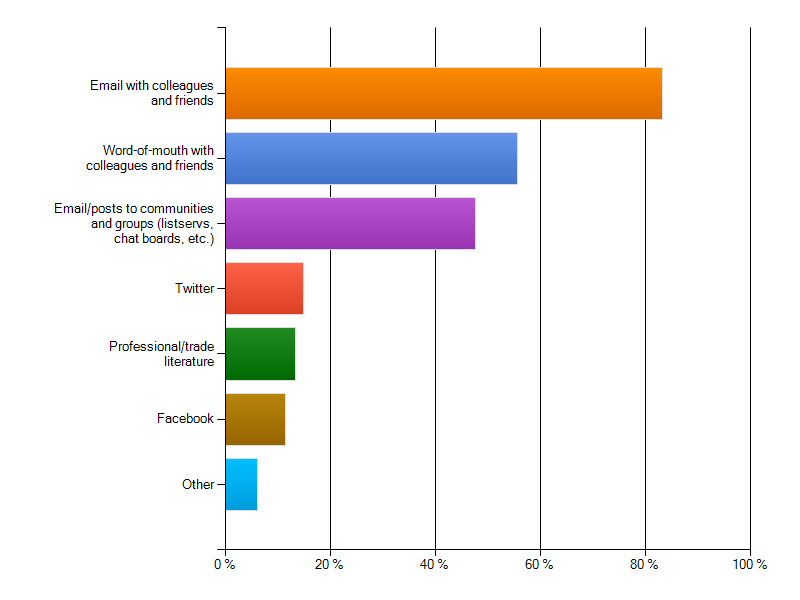 Whose comments, recommendations, etc. do you find most valuable?
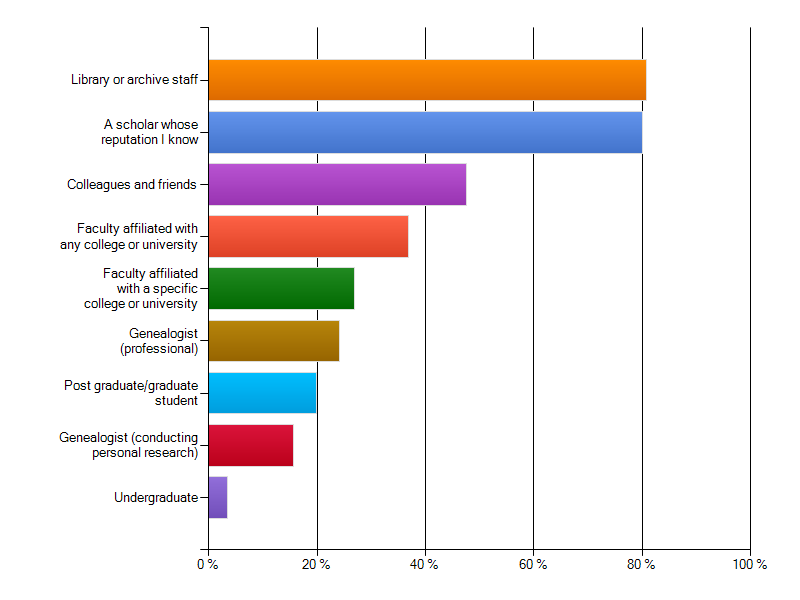 Whose comments, recommendations, etc. do you find most valuable?
“I also have my students using a variety of documents in Special Collections for research projects. The staff at my university’s department of special collections are SUPERB!” 
– college/university faculty
Ellen Astaste@oclc.org
Fin